A vízzel való gazdálkodás fontossága, a „víz érték” tudatosítása, víztakarékossági tanácsok
A TOP-2.1.3-16-HB1-2019-00012 kódszámú, „Váncsod település csapadékvíz csatornák felújítása, rekonstrukciója IV. ütem” című projekt keretében megtartott szemléletformáló előadásokhoz.
E század sok háborúja az olajért folyt, de a következő századéit a vízért vívják majd.” [Ismail Seragelgin, Világbank, 1995]
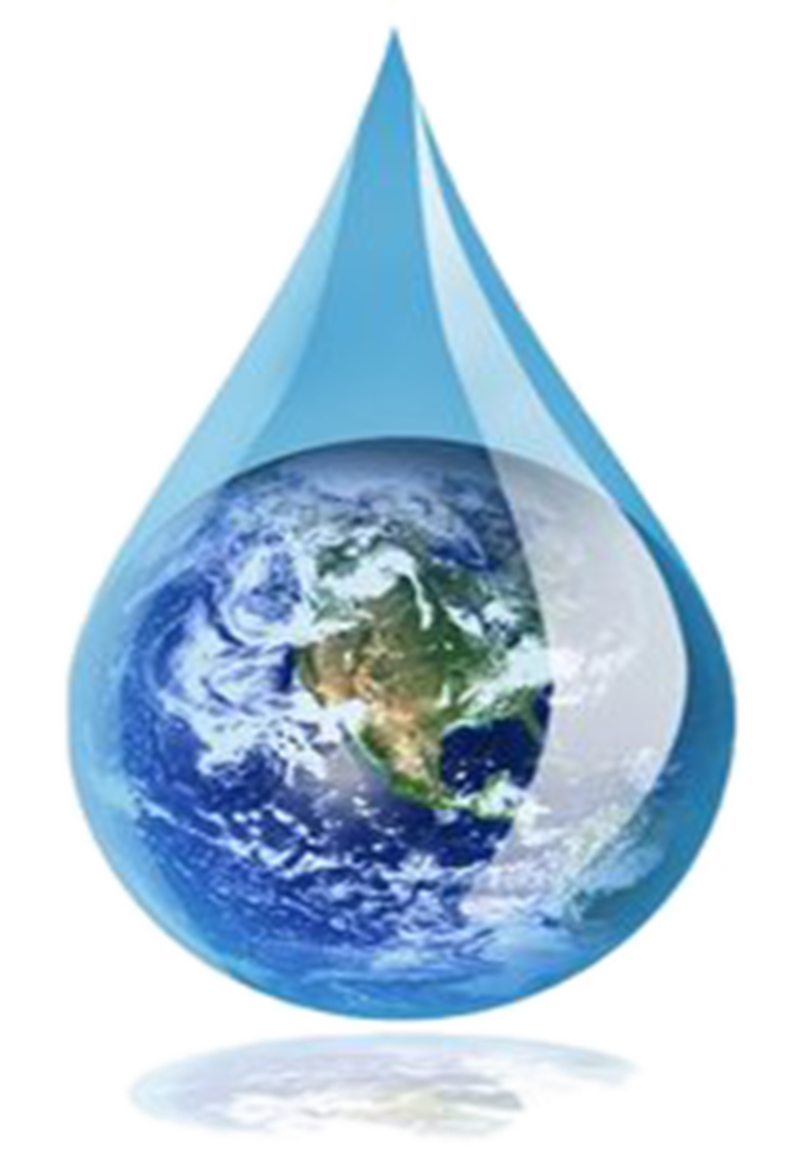 A víz nélkülözhetetlen az élethez és az egészséghez: az ember 2-3 napnál tovább nem éli túl a vízhiányt, a víz nem megfelelő minősége pedig betegségek kialakulásához és terjedéséhez vezethet.
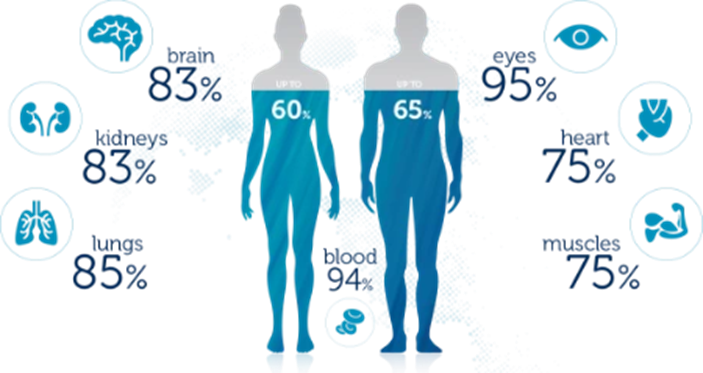 Bár a víz a Föld felületén megtalálható egyik leggyakoribb anyag – a Föld felületének 71%-át víz borítja -, az ivóvíz mennyiségi és minőségi hiánya mégis napjaink egyik legsúlyosabb környezeti problémájává vált.
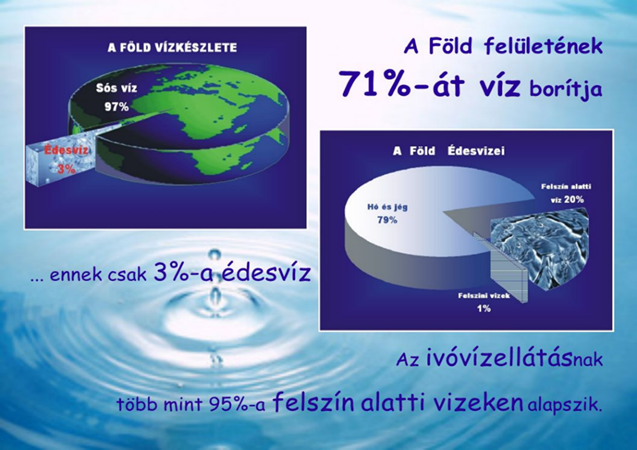 Földünk vízkészlete folyamatos körforgásban van.
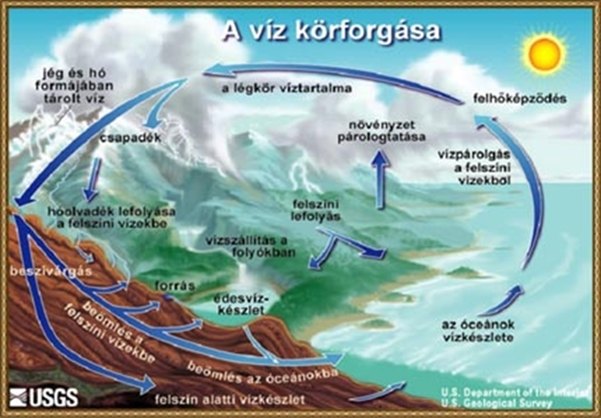 A fenntartható vízfelhasználás felé vezető úton fontos fel- és megismerni a felhasznált víz mennyiségére ható tényezőket, körülményeketA vízhiánynak több kiváltó oka van, a legfontosabbak: •	a népesség növekedése, •	a pazarló vízhasználat, •	az urbanizáció, •	a környezetszennyezés,•	 a klímaváltozás.
Miközben a gazdag országok a szennyvíz nagyjából 70 százalékát tisztítják, világszerte átlagosan a szennyvíz 80%-a kezeletlenül kerül a környezetbe, néhány országban pedig több mint 90%-os ez az arány.
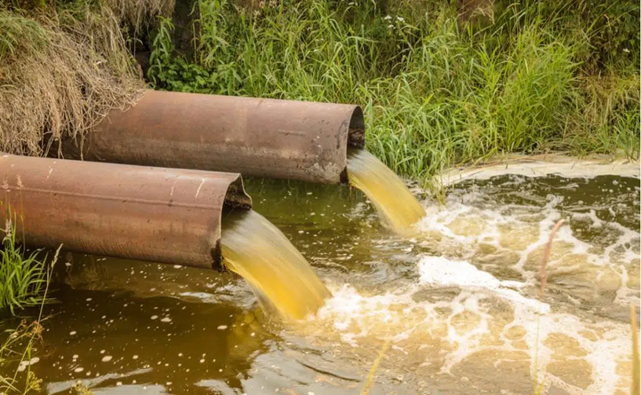 Világszerte több mint 4 milliárd embernek nincs folyóvíz az otthonában. Afrika bizonyos részein nők és gyerekek akár 20 liter vizet cipelnek haza a legközelebbi vízforrástól gyakran több mint 5 órás úton.
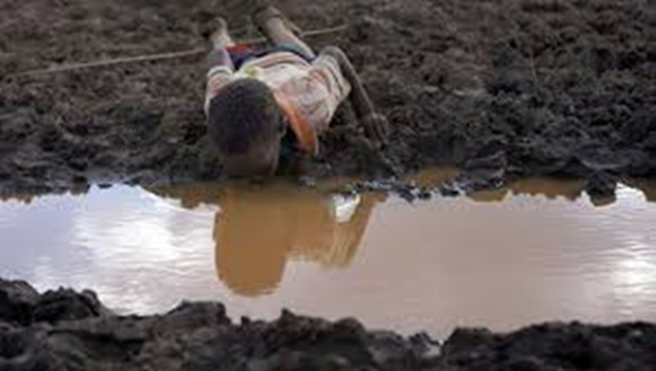 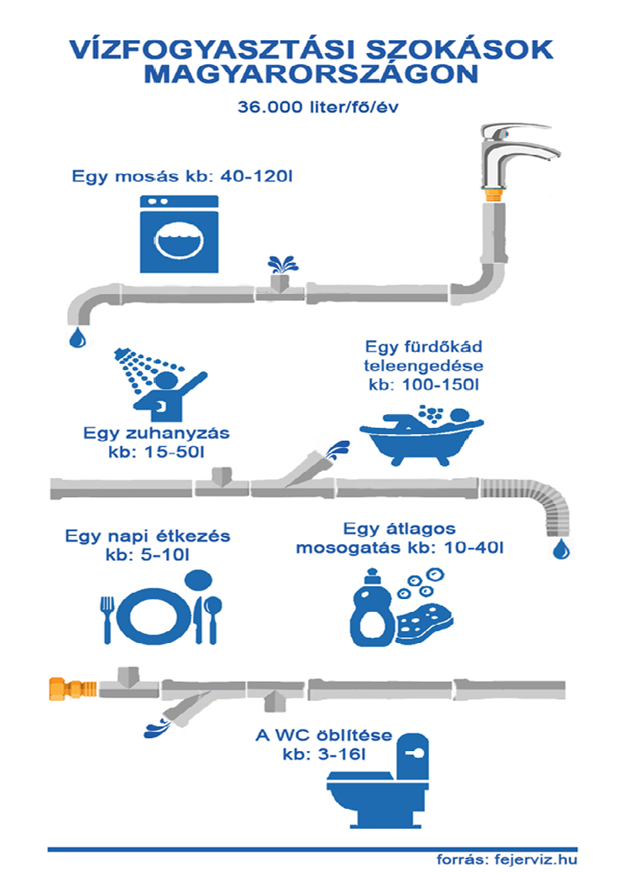 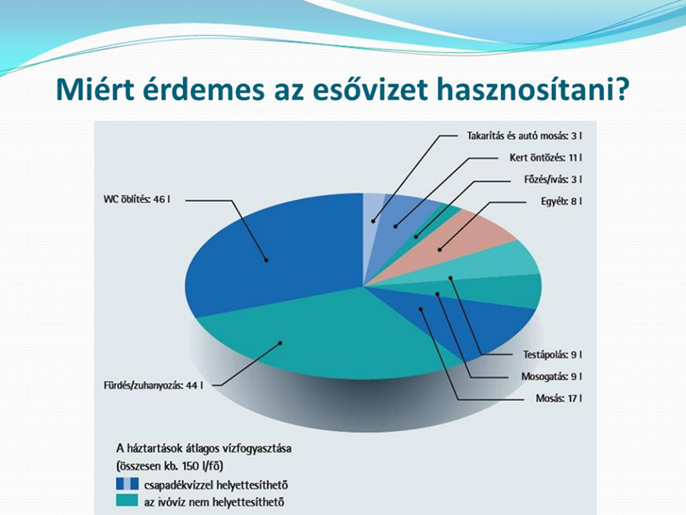 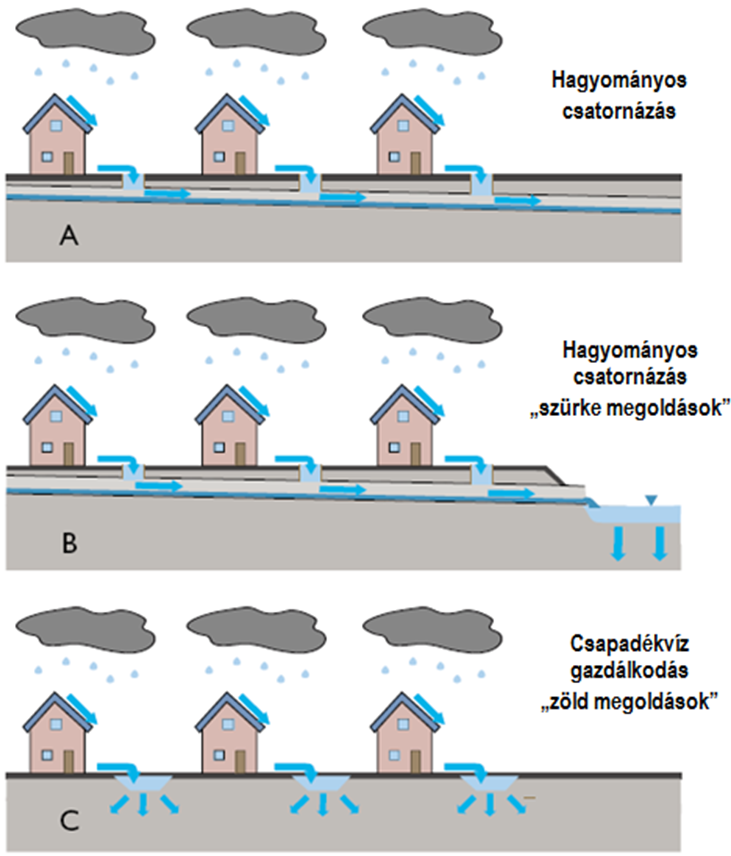 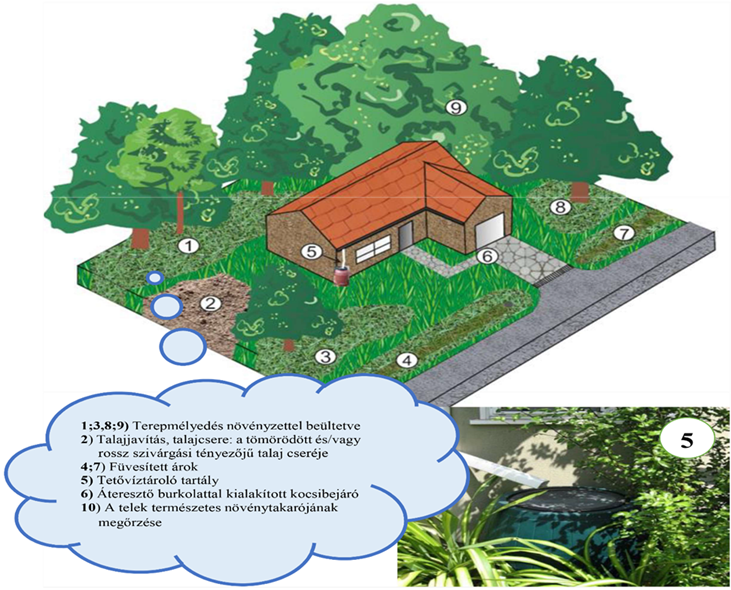 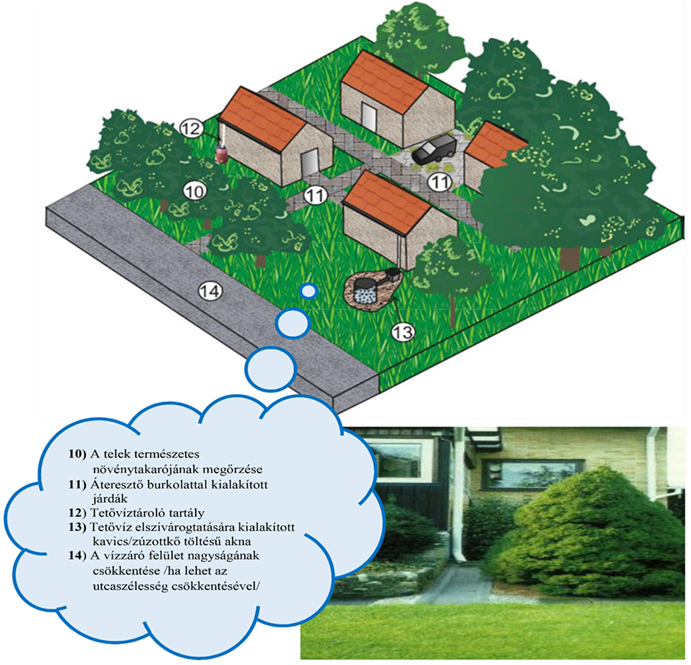 A tudatos vízhasználat főbb szabályai:

•	A csepegő csapot azonnal javítsd meg!
•	Inkább zuhanyozz, mint fürödj!
•	Használj víztakarékos zuhanyfejeket! 
•	Ne folyóvíznél mosogass!
•	Kézmosás során, mikor szappanozod a kezedet, zárd el a csapot! 
•	Használj víztakarékos csapbetétet!
•	Ha borotválkozol, vagy fogat mosol, zárd el a csapot!
•	Ha teheted, használj takarékos WC tartályt!
•	Gyűjtsd össze esővizet, és használd fel!
Köszönöm a figyelmet